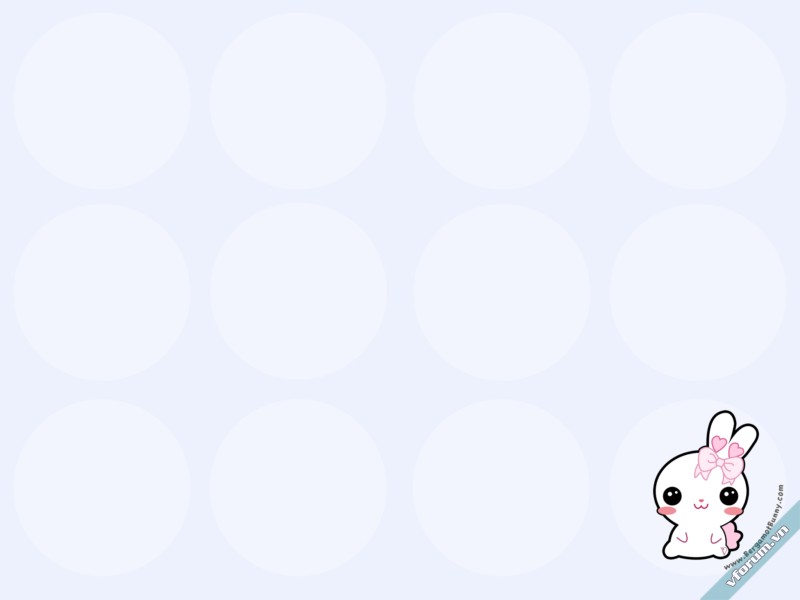 ĐỀ TÀI: CHĂM SÓC BỆNH NHÂN ĐO ÁP LỰC TM TRUNG TÂM ( CVP)
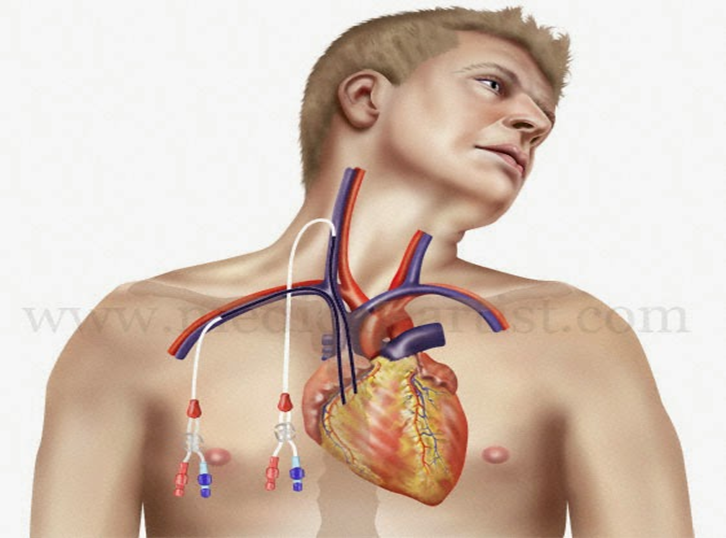 GVHD: NGUYỄN PHÚC HỌC
SVTH:Nguyễn Huỳnh Đức
           Nguyễn Thị Thùy Dung
           Nguyễn Thị Thương Thương
NHÓM: 6       LỚP: K19YDD2
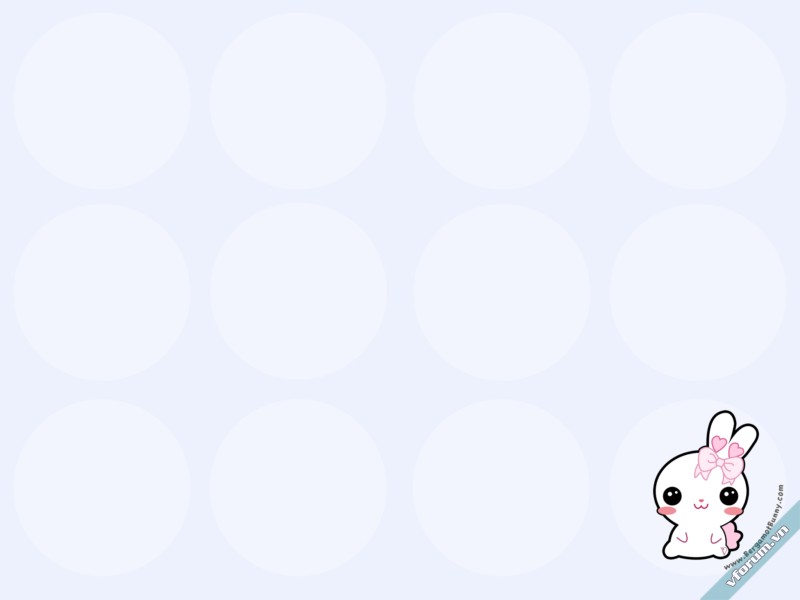 DANH SÁCH NHÓM
Nguyễn Huỳnh Đức
Nguyễn Thị Thương Thương
Nguyễn Thị Thùy Dung
Nguyễn Thị Thu Hà
Nguyễn Thị Ngọc Yến
Lê Thị Thu Hoài


Lê Thị Hồng Phúc
Phan Thị Sương
Phan Thị Hoài
Phan Thị Thu Phương
Lương Thị Hoài Thương
Đặng Thị Thanh Huyền
I- TỔNG QUAN
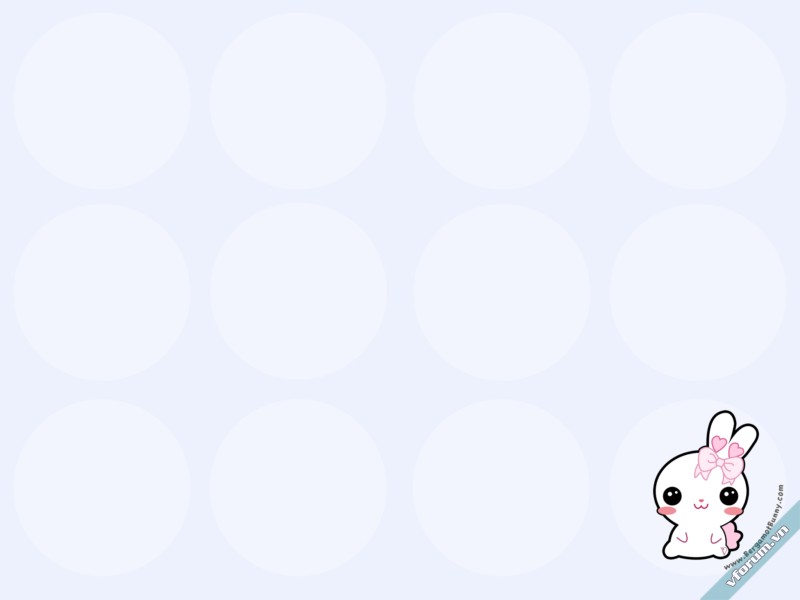 1- Định nghĩa
Catheter tĩnh mạch trung tâm: là catheter được luồn vào tĩnh mạch trung tâm đến tĩnh mạch chủ trên hoặc đến nhĩ phải.Vị trí tốt nhất của catheter là nằm trong tĩnh mạch chủ trên, đầu catheter ở trên chỗ đổ vào nhĩ phải 1 cm, áp lực tĩnh mạch đo tại vị trí này gọi là áp lực tĩnh mạch trung tâm.
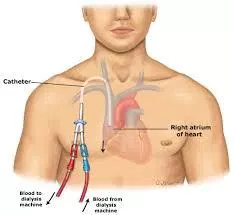 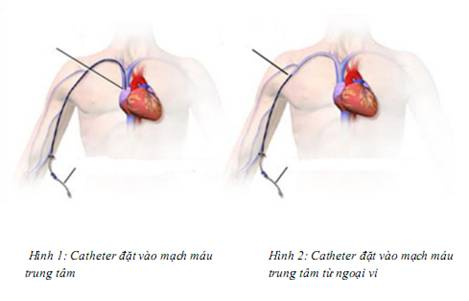 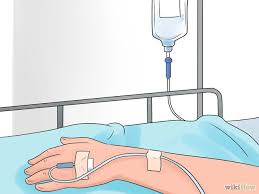 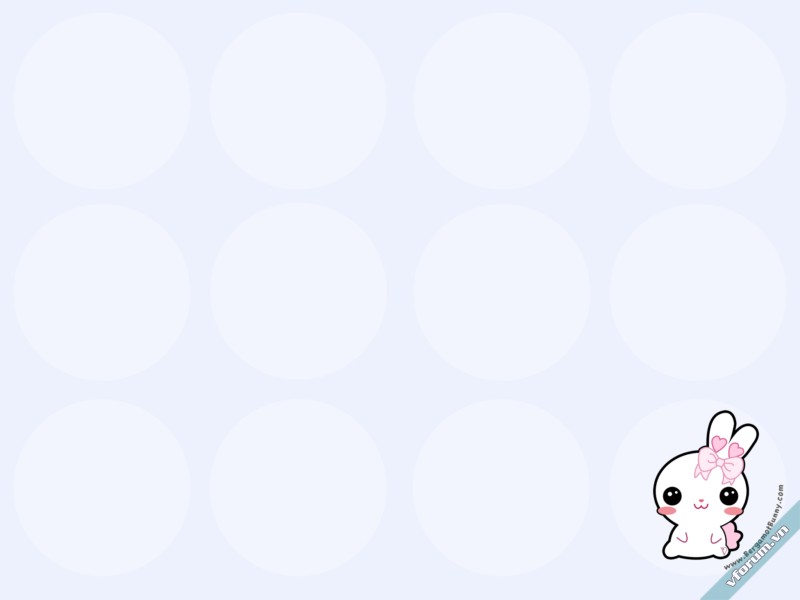 2- Mục đích đặt
Đo áp lực tĩnh mạch trung tâm
Có thể bù lượng lớn dịch vào cơ thể
Lấy máu xét nghiệm nhiều lần trong ngày
Nuôi dưỡng người bệnh hòan tòan bằng đường tĩnh mạch
Để truyền các lọai thuốc dễ gây tổn thương thành mạch
Đánh giá chức năng của tim phải
Đánh giá cung lượng tuần hòan
Đánh giá sự đàn hồi của hệ thống mạch máu
 Đưa dịch và thuốc vào cơ thể một cách nhanh chóng
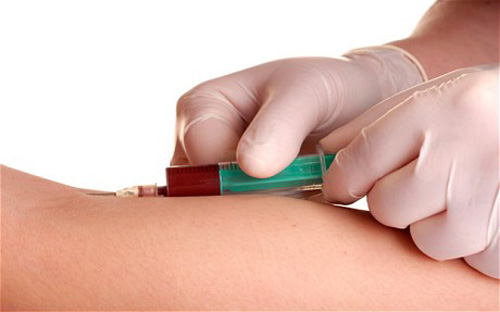 3- Chỉ định
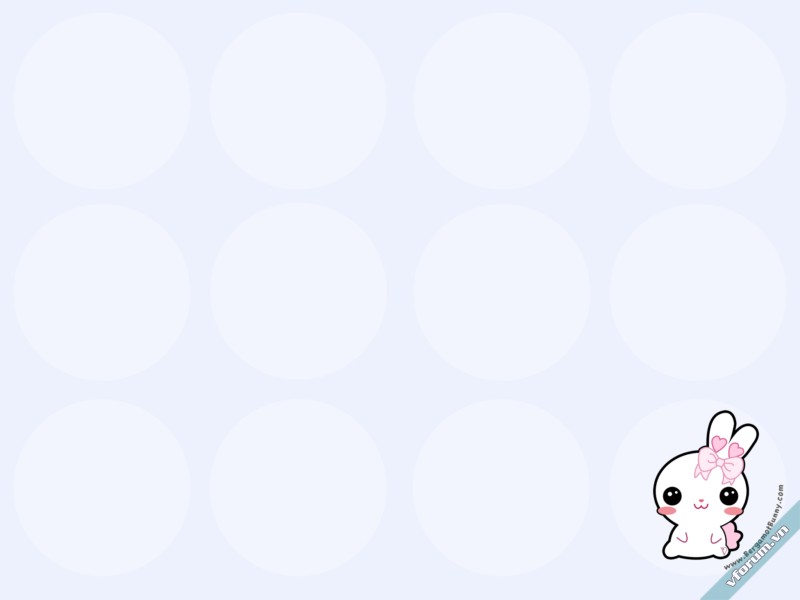 4- Chống chỉ định 
Rối lọan đông máu.
Tĩnh mạch định đặt bị tắc.
Nhiễm trùng vùng đặt.
Điều kiện giải phẫu học khó chọc: bướu cổ lớn, gù vẹo, khí phế thủng nặng.
5- Tai biến và biến chứng
Biến chứng tức thời sau đặt.
Chảy máu
Loạn nhịp tim, thuyên tắc khí
Tổn thương tĩnh mạch dưới đòn, cảnh trong
Catheter nằm sai vị trí
Tràn máu màng ngoài tim
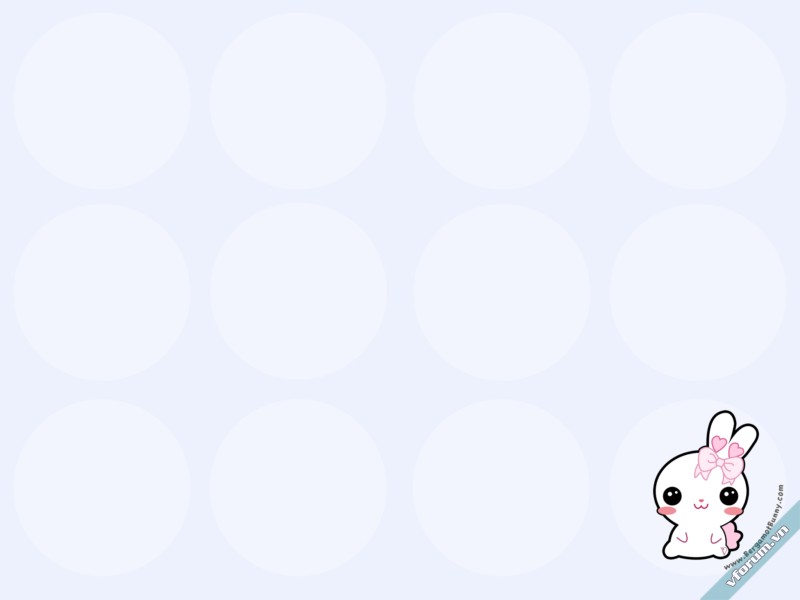 Biến chứng lâu dài
Catheter mất chức năng
Huyết khối, hẹp tĩnh mạch trung tâm
Nhiễm trùng liên quan đến catheter
Biến chứng nhiễm trùng LQ catheter
Nhiễm trùm chân catheter
Nhiễm trùng đường hầm 
Nhiễm trùng huyết
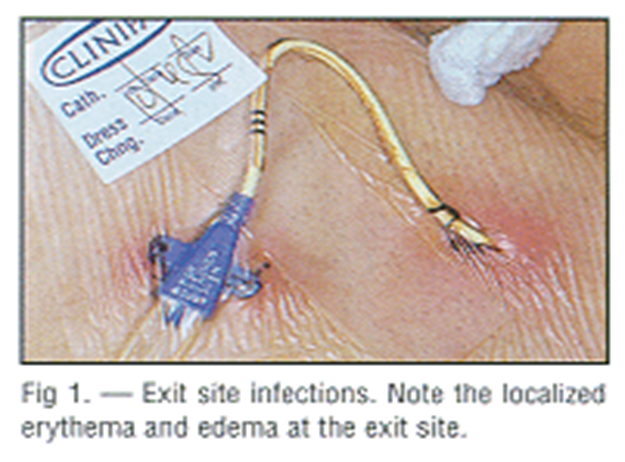 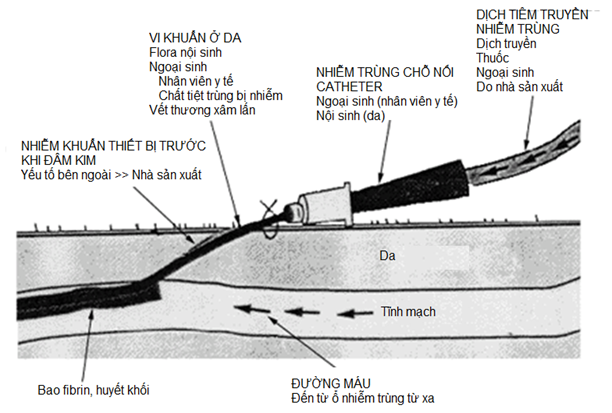 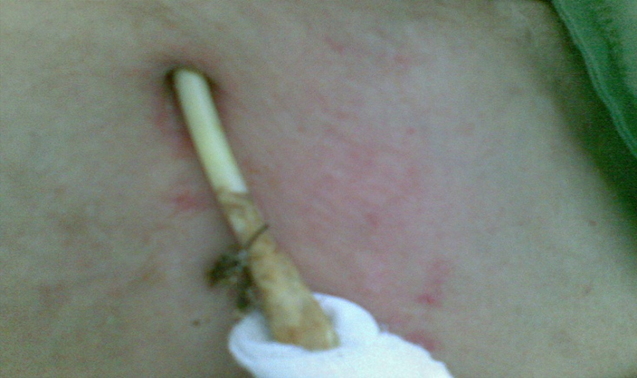 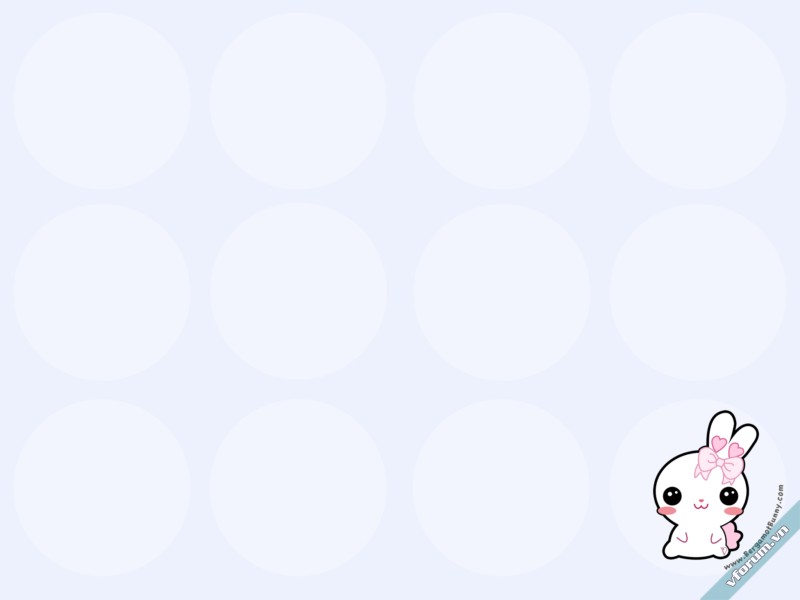 6- Các vị trí đặt catheter
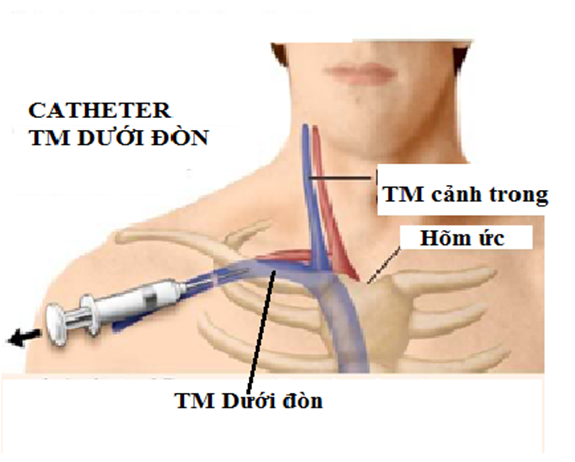 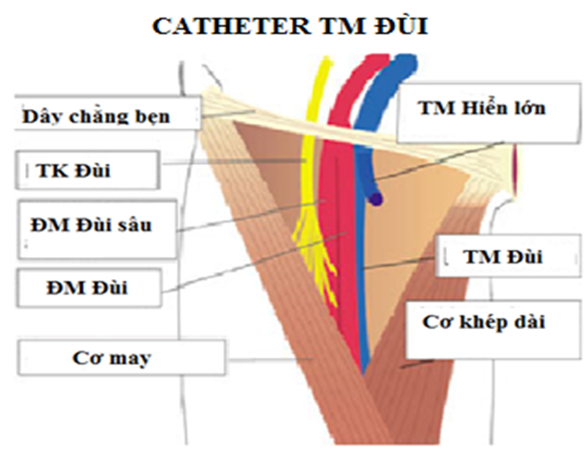 7- Biện pháp phòng ngừa nhiễm trùng
II- Chăm sócMục đích: Đảm bảo catheter đúng vị trí, thông và vô trùng.
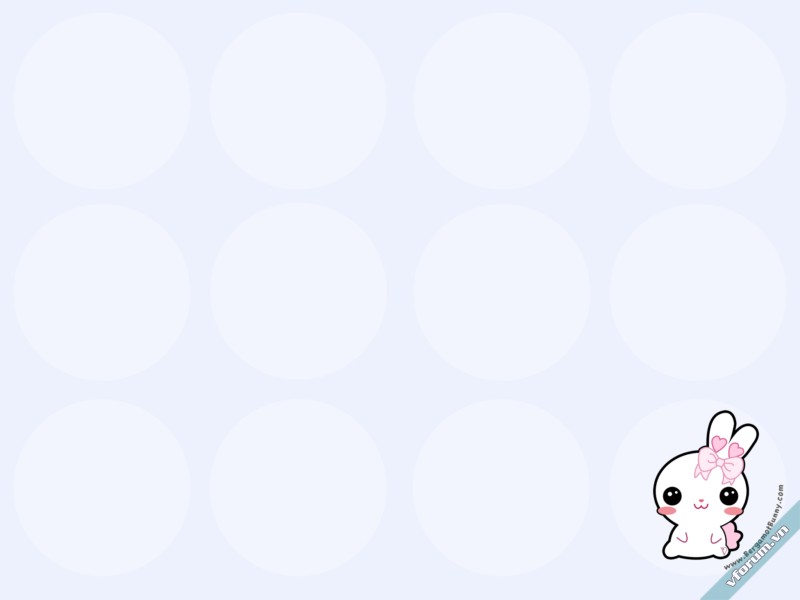 Lượng giá
1, Vị trí tốt nhất của catheter là nằm trong tĩnh mạch chủ trên, đầu catheter ở trên chỗ đổ vào nhĩ phải bao nhiêu cm:
A- 3cm
B- 1cm
C- 1,5cm
D- 2cm
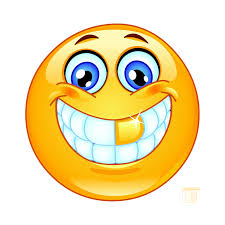 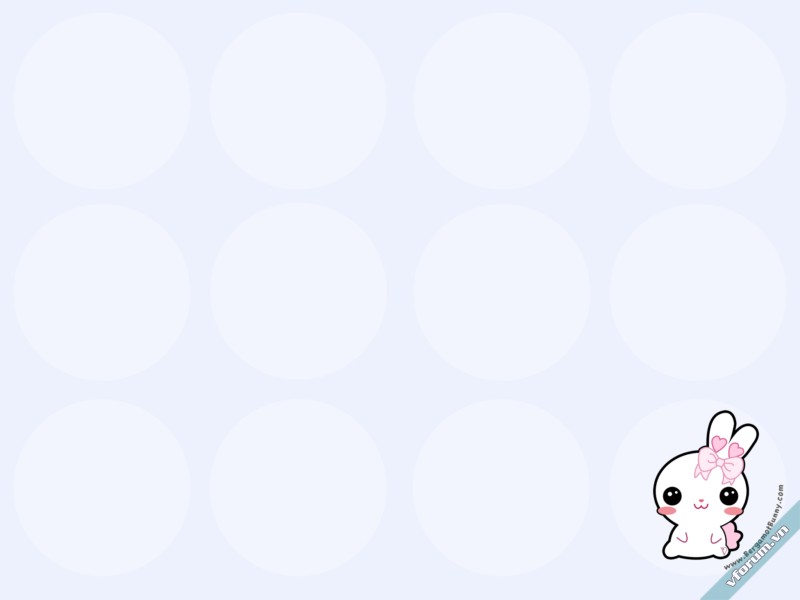 2,Ưu điểm khi đặt catheter ở vị trí tĩnh mạch dưới đòn là:
A.Dễ nhận biết và kiểm soát khi có xuất huyết
B.Biến chứng nặng ít hơn
C.Dễ chịu nhất với bệnh nhân tỉnh
D.Dễ xác định
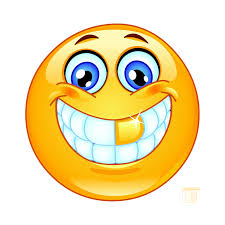 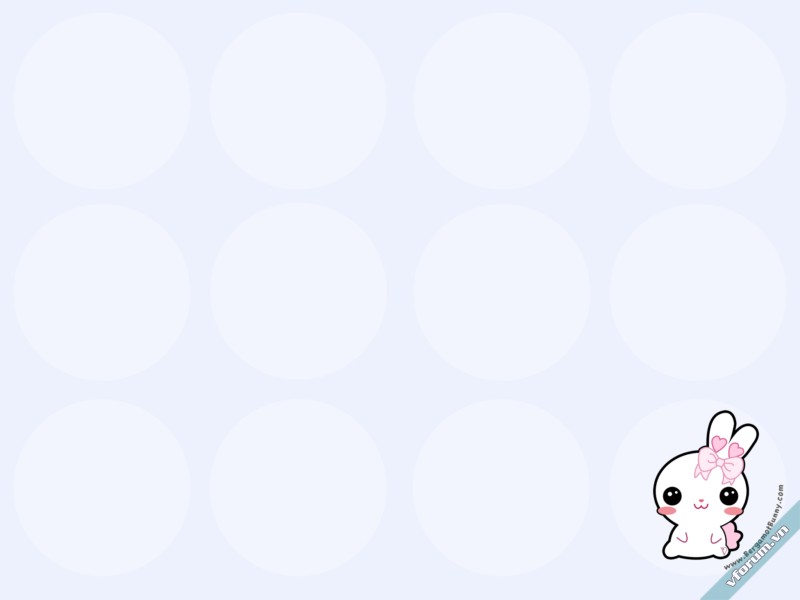 3.Điểm bất lợi khi đặt cathter ở vị trí tĩnh mạch đùi là:
A. Nguy cơ chọc vào động mạch cảnh
B. Nguy cơ nhiễm khuẩn cao nhất
C. Không nên làm ở trẻ < 2 tuổi
D. Có thể gây TKMP
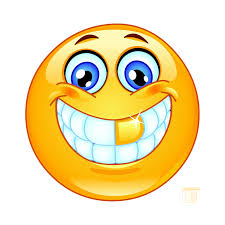 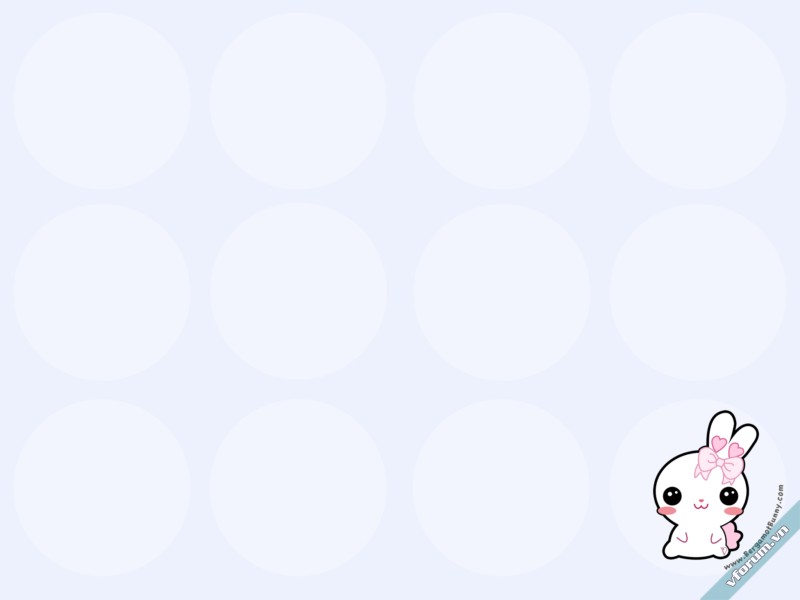 4. Biện pháp phòng ngừa nhiễm trùng chỉ sử dụng trong lọc máu ngoại trừ:
A.Để hở lòng catheter
B. Thay băng khi ẩm ướt
C.Che chắn catheter kỹ khi tắm
D. Đảm bảo nguyên tắc vô khuẩn
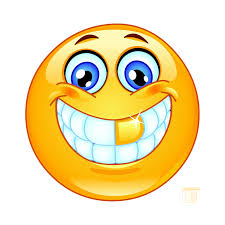